HW7: Database Application
Carnegie Mellon University15-415/615  Database ApplicationsSpring 2015,  C. Faloutsos & A. Paolo
TAs: Hong Bin Shim, Vinay Bhat, Jiayu Liu, Elomar Souza
Overview
Design & implement a simple web application called ‘CMUPostly’
Today:
Application specs
Homework deliverables
Very brief intro to PHP
2
2
Data requirements
Users 
Username (2-50 characters)
Password
Posts
Has title and body text
Have to record when they were posted
Posts can be “liked” by users
3
3
Functionality requirements
Create user account
Reset database
Login
Timeline
List of hottest posts
Add a post
Search for a user by username
Like a post
Delete a post
4
4
Functionality requirements
Recommend posts based on likes
For user U recommend posts that are “liked” by like-minded users.
Like-minded users of U are users who “like” what U likes.
Rank them according to how many common likes a post has
Don’t include posts that U already likes
5
5
User recommendation example
user 1
post 1
Recommend posts to user1

user 2, user 3, user 5 like 
what user 1 likes

user 2: post 3
user 5: post 3, post 5

*Note that it doesn’t include
posts user 1 already likes

sort by # likes for each post
=> recommend post 3, post 5
user 2
post 2
user 3
post 3
user 4
post 4
user 5
post 5
6
6
Functionality requirements
List all posts for a given user
Search for posts
User statistics
# posts by the user
# likes by the user
 Global statistics
List of K most posts with most likes
List of K most active users
7
7
Example web application
http://www.contrib.andrew.cmu.edu/~hongbins/cmupostly/
8
8
Homework Specifics
Follow the design methodology from Lecture 19 
Organized in 2 Phases
Phase 1 – Design: due 3/31
Phase 2 – Implementation:  due 4/14
9
9
Phase 1
You are free to come up with your own design choices as long as 
they follow the methodology
they are reasonable
you are able to justify unconventional choices
10
10
req. anal.
conc. mod.
impl.+test.
task emul.
code.
tests
user’s man.
top level I.F.D.
sys. anal.
task + doc forms.
schema.
pseudo-code
description
Phase-I
Phase-II
11
registration form
user record
Top level information flow diagram
T1-reg.
external document
(web forms)
tasks
internal document 
(database tables)
System boundary
12
req. anal.
conc. mod.
impl.+test.
task emul.
code.
tests
user’s man.
top level I.F.D.
sys. anal.
task + doc forms.
schema.
pseudo-code
description
Phase-I
Phase-II
13
Document + Task forms
Task forms and task list
not required for this homework

Document forms and document list
D1: registration form
 D2: login form
 D3: timeline form
 …
 Dx: user record
 …
external
internal
14
Document forms
D1: registration form
username
Password
Dx: user record
username
Password
15
req. anal.
conc. mod.
impl.+test.
task emul.
code.
tests
user’s man.
top level I.F.D.
sys. anal.
task + doc forms.
schema.
pseudo-code
description
Phase-I
Phase-II
16
E-R diagram
Specify cardinalities
 Think about weak/strong entities
Justify unconventional choices
17
Relational schema
Give the definition of the schema
Give SQL DDL statements including constraints.
18
req. anal.
conc. mod.
impl.+test.
task emul.
code.
tests
user’s man.
top level I.F.D.
sys. anal.
task + doc forms.
schema.
pseudo-code
description
Phase-I
Phase-II
19
Task emulation/pseudo-code
No need to write pseudocode
Simply give all SQL DML statements for all tasks
20
Phase 1: What to hand-in
Due 3/31
Hard copy (in class)
Electronic copy (Blackboard)
21
21
req. anal.
conc. mod.
impl.+test.
task emul.
code.
tests
user’s man.
top level I.F.D.
sys. anal.
task + doc forms.
schema.
pseudo-code
description
Phase-I
Phase-II
22
Phase 2
We provide an API in PHP
Implements the web site functionality
Has empty calls to the database
write PHP code that 
wraps the SQL statements 
returns the output to the rest of the given code (PHP arrays)
No need to provide user manual
23
23
Phase 2
Unzip hw7.zip
You need to edit 2 files
config.php
add your login & url info
functions.php
Contains empty definitions of the functions that you have to implement
24
24
PHP & Postgres
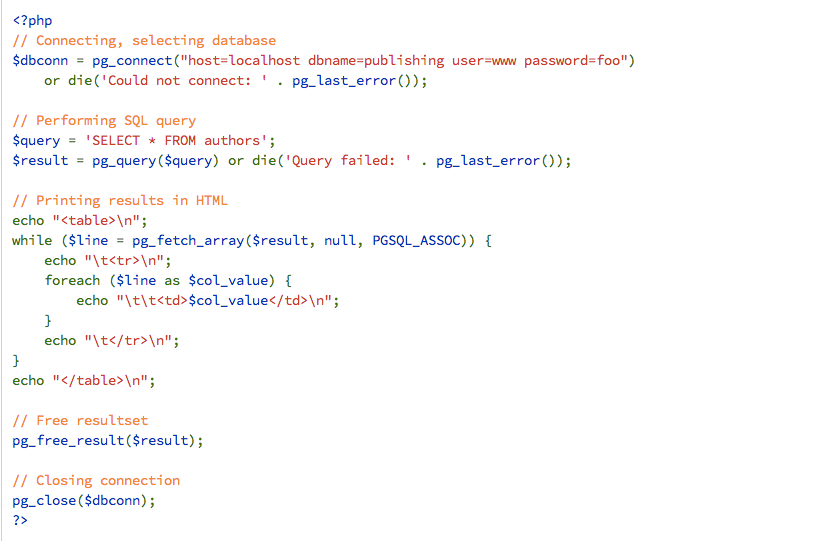 Start connection
Issue query & read
results
See more at: http://www.php.net/manual/en/book.pgsql.php
25
25
PHP arrays
Array creation:
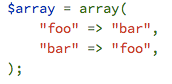 Bulk insertion (like stack):
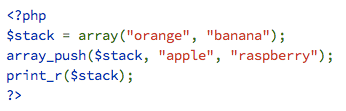 See more at: http://www.php.net/manual/en/language.types.array.php
26
26
Securing your application
SQL injection

Set name equal to
The SQL statement that gets executed is

Results in un-authorized log-in!!!!
Your code has to account for that
Hint: pg_escape_string()
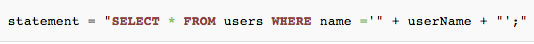 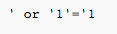 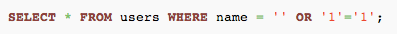 27
27
Phase 2: What to hand-in
Due 4/14
Website (IMPORTANT): See hw7.pdf for details
Hard copy (in class): ONLY new/changed code (save the trees ☺ )
Electronic copy: A .zip with all the code
28
28
cmuPostly Web app
PHP
Homework 7: Architecture
hw7 
database
CMU Contributed Web Server
Any host
Web Server
Client
Browser
PostgreSQL
Database Server
Apache
http
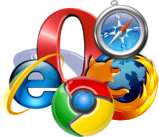 CMU AFS
andrew_id/www
Access to web server
You will use the Computer Club Contributed Web Server
Apache server + Postgres DB server
Publishes *.php code in your AFS ‘www’ directory
More details
http://www.club.cc.cmu.edu/doc/contribweb.php
HW7 description (read carefully)
30
30
Publishing your web app
Please do the following ASAP and let us know if it doesn’t work!
Sign up for the web server here 	http://my.contrib.andrew.cmu.edu
Create DB user account here	http://www.club.cc.cmu.edu/doc/contribweb/sql.php
Unzip hw7.zip and copy contents on folder ‘cmupostly’ under your AFS www directory
Edit config.php with your own db+server parameters
Edit folder content permissions: chmod +rx
Go to http://www.contrib.andrew.cmu.edu/~andrew_id/cmupostly
31
31
Questions?
Come to office hours (4 TAs + 2 instructors)
Post your questions on blackboard.
33
33